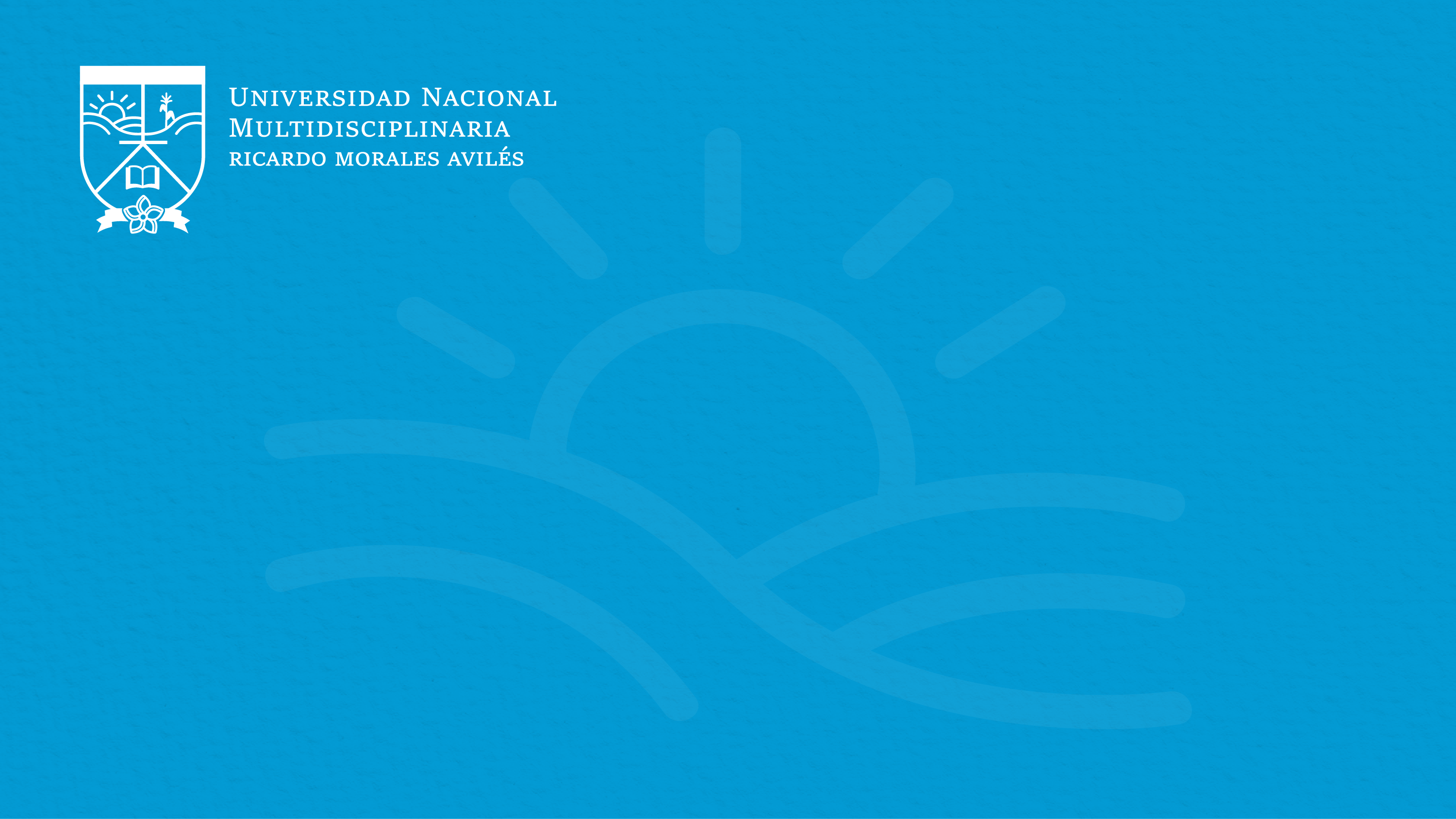 Espacio para el texto
Espacio para el texto
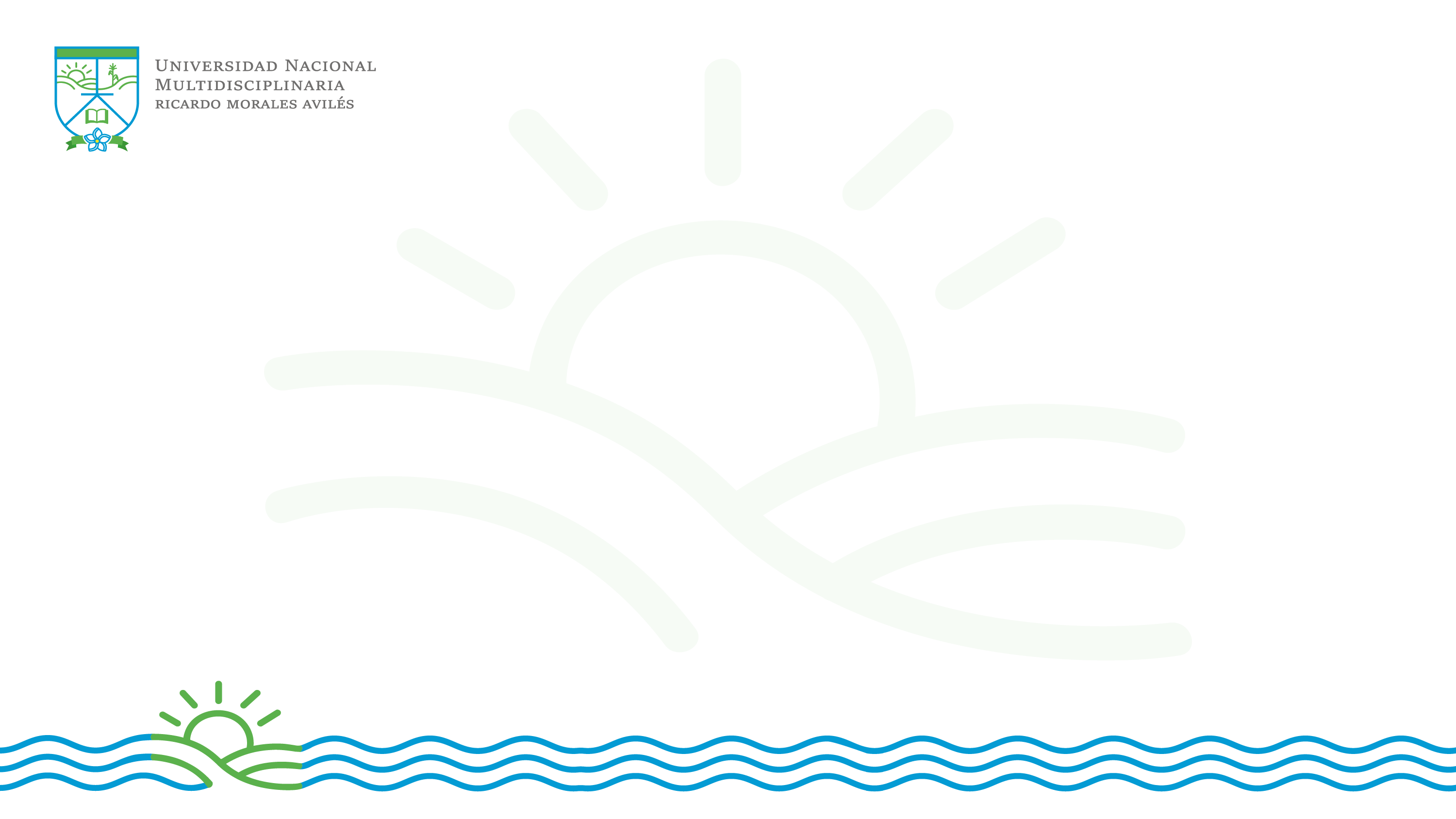 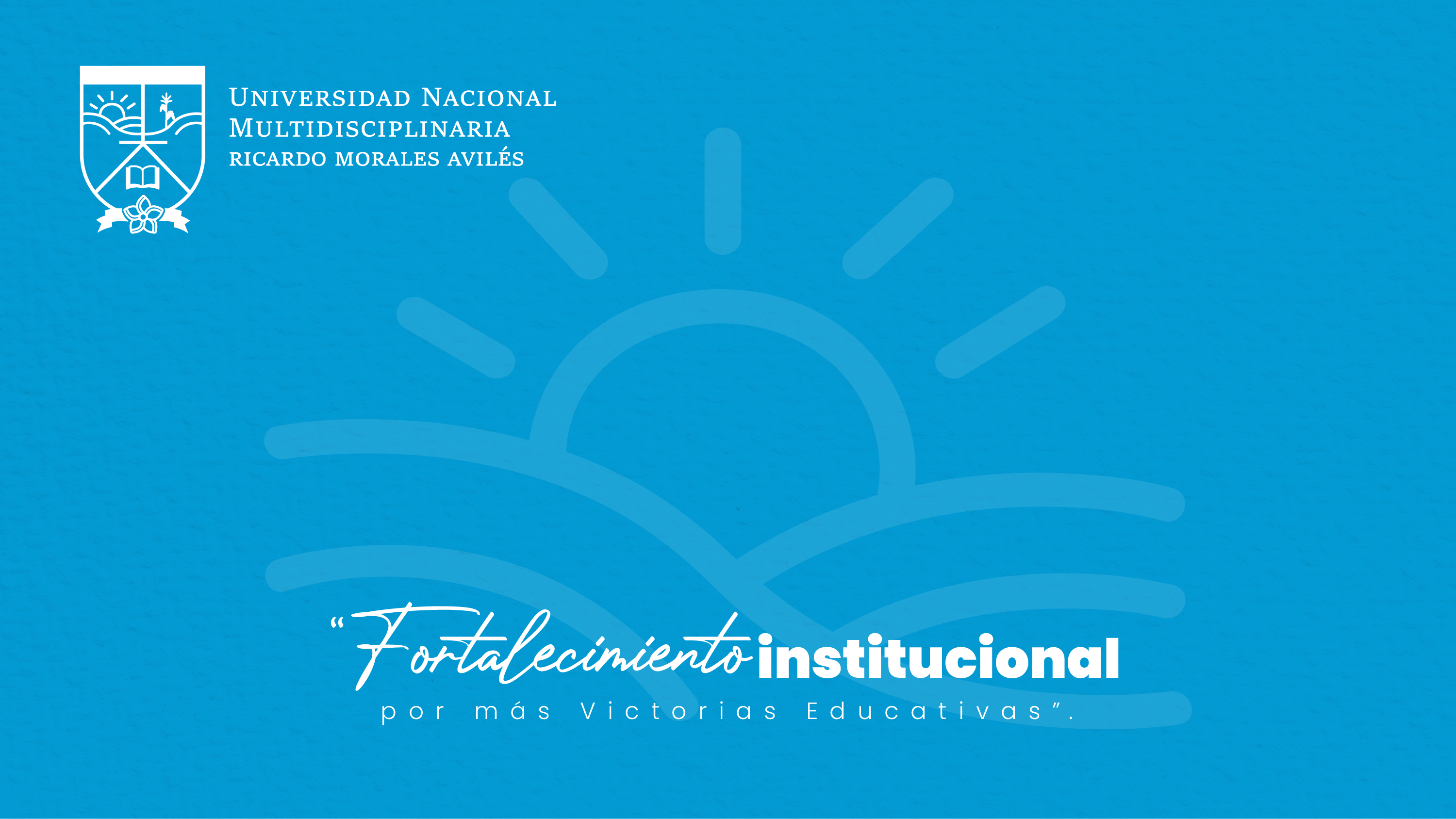